Heuristic Evaluation
October 30, 2014
[Speaker Notes: 1:50 (ended 5 minutes late but started 5 minutes late)
took too long to get to the quiz (12:10) – move earlier]
Hall of Fame or Shame?
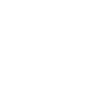 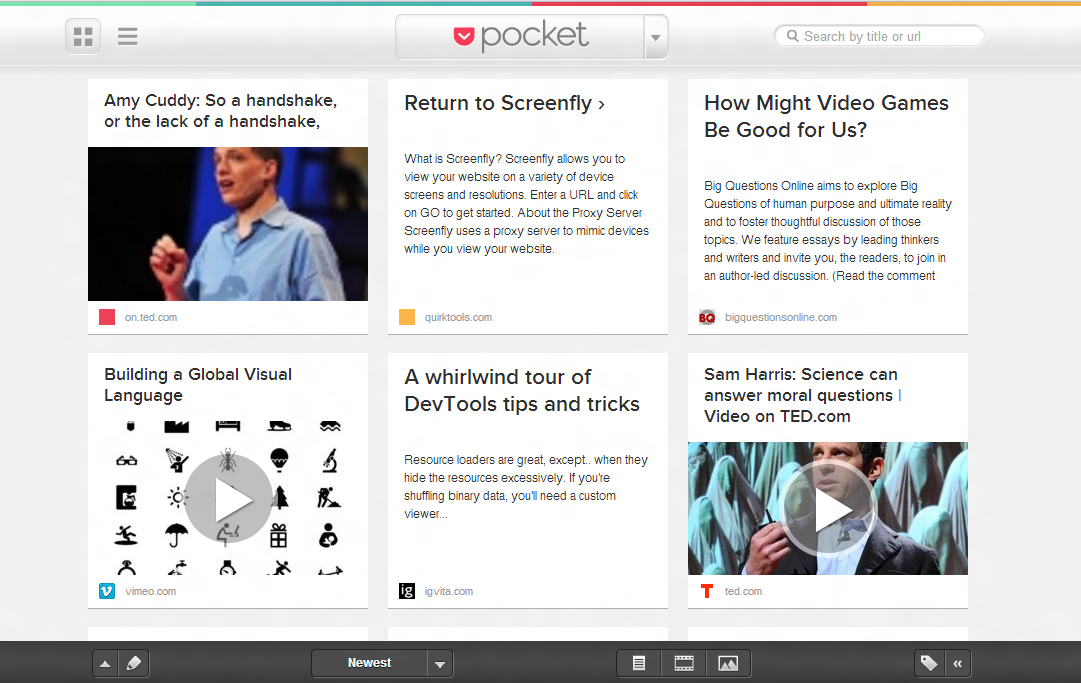 Pocket
By Read It Later
Autumn 2014
HCI+D: User Interface Design, Prototyping, & Evaluation
2
Hall of Fame or Shame?
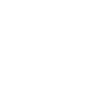 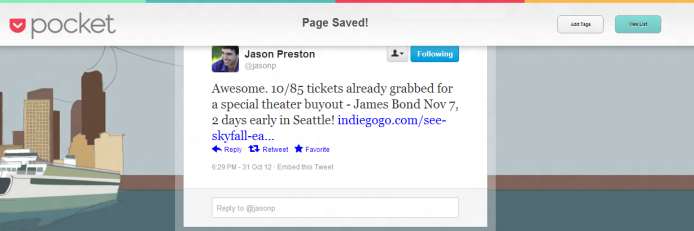 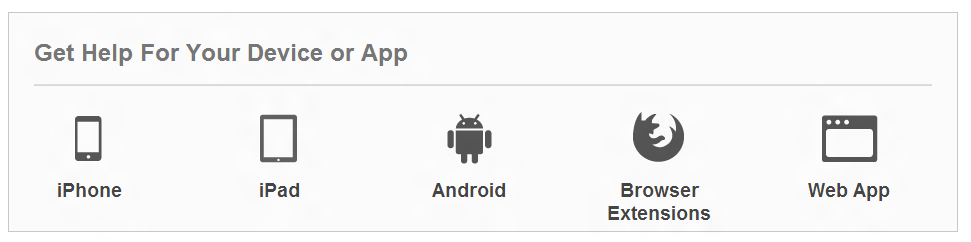 Items can be saved from iPhone, iPad, Android devices, web app, Chrome/Firefox extension, or email.
Autumn 2014
HCI+D: User Interface Design, Prototyping, & Evaluation
3
Hall of Fame or Shame?
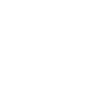 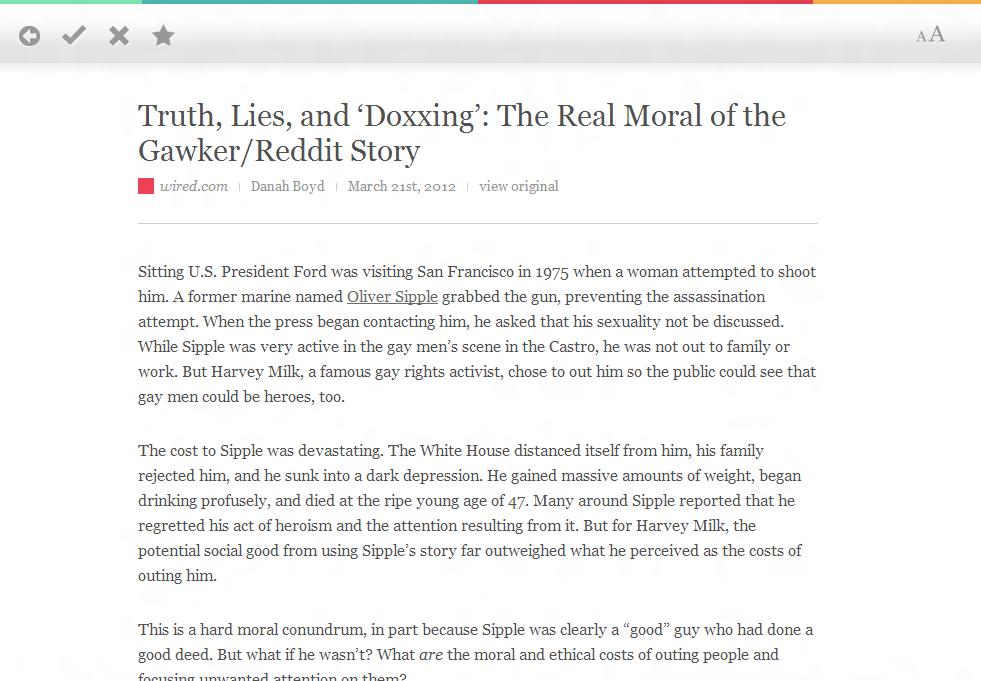 Autumn 2014
HCI+D: User Interface Design, Prototyping, & Evaluation
4
[Speaker Notes: Minimalist reading mode]
Hall of Fame!
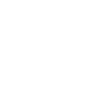 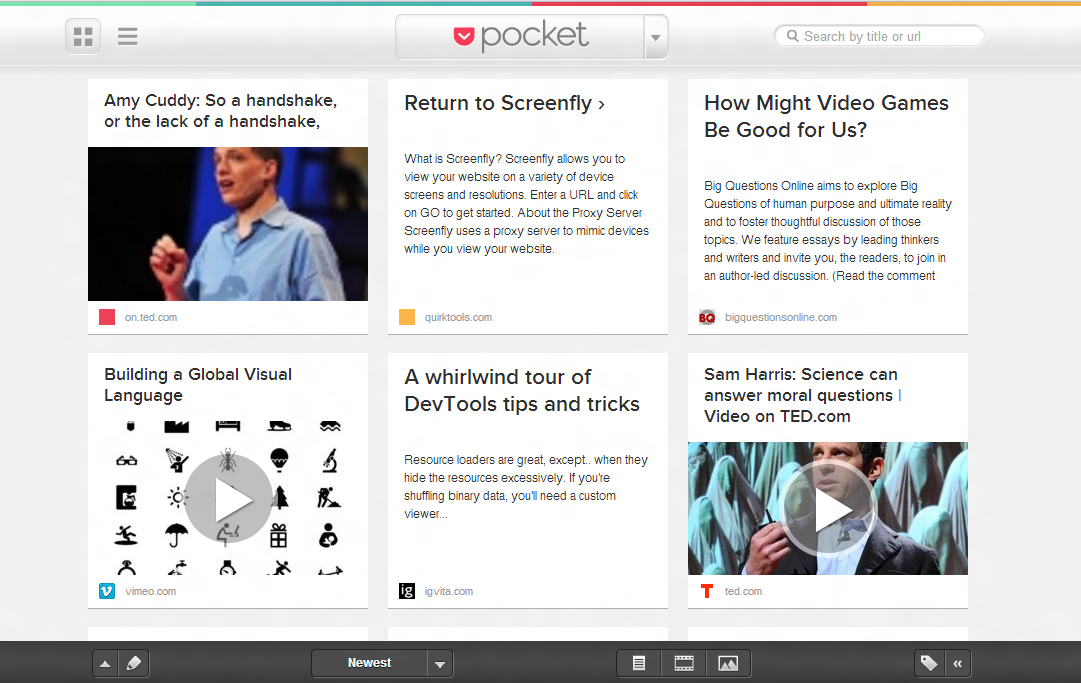 Good
beautiful visual design
support across a large number of devices means you can always use it
optimized for quickly and easily saving and reading articles
Bad
significantly reformats content
saves link from tweets, but not the message
Pocket
By Read It Later
Autumn 2014
HCI+D: User Interface Design, Prototyping, & Evaluation
5
[Speaker Notes: What do you think?]
Hall of Fame or Shame?
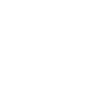 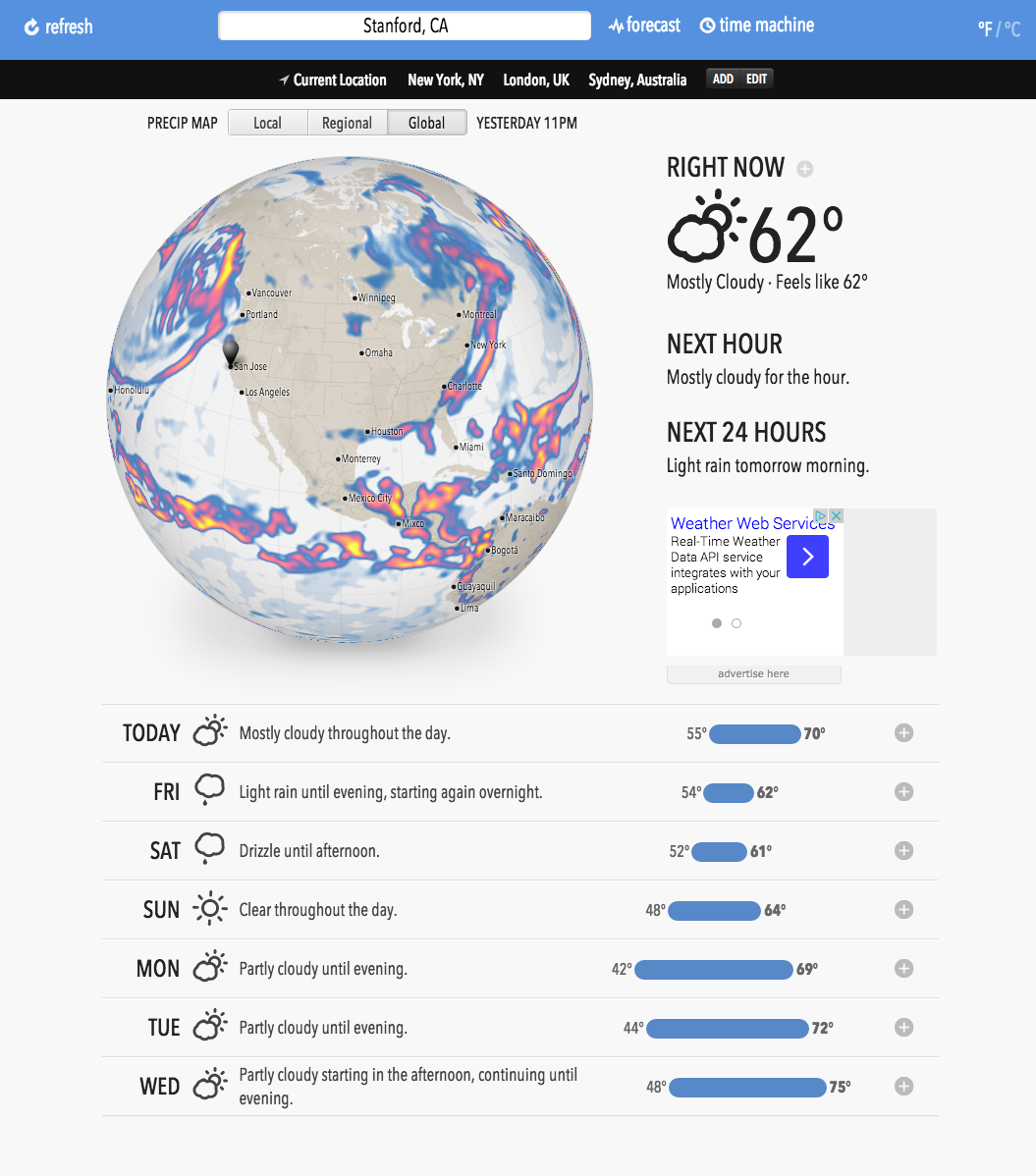 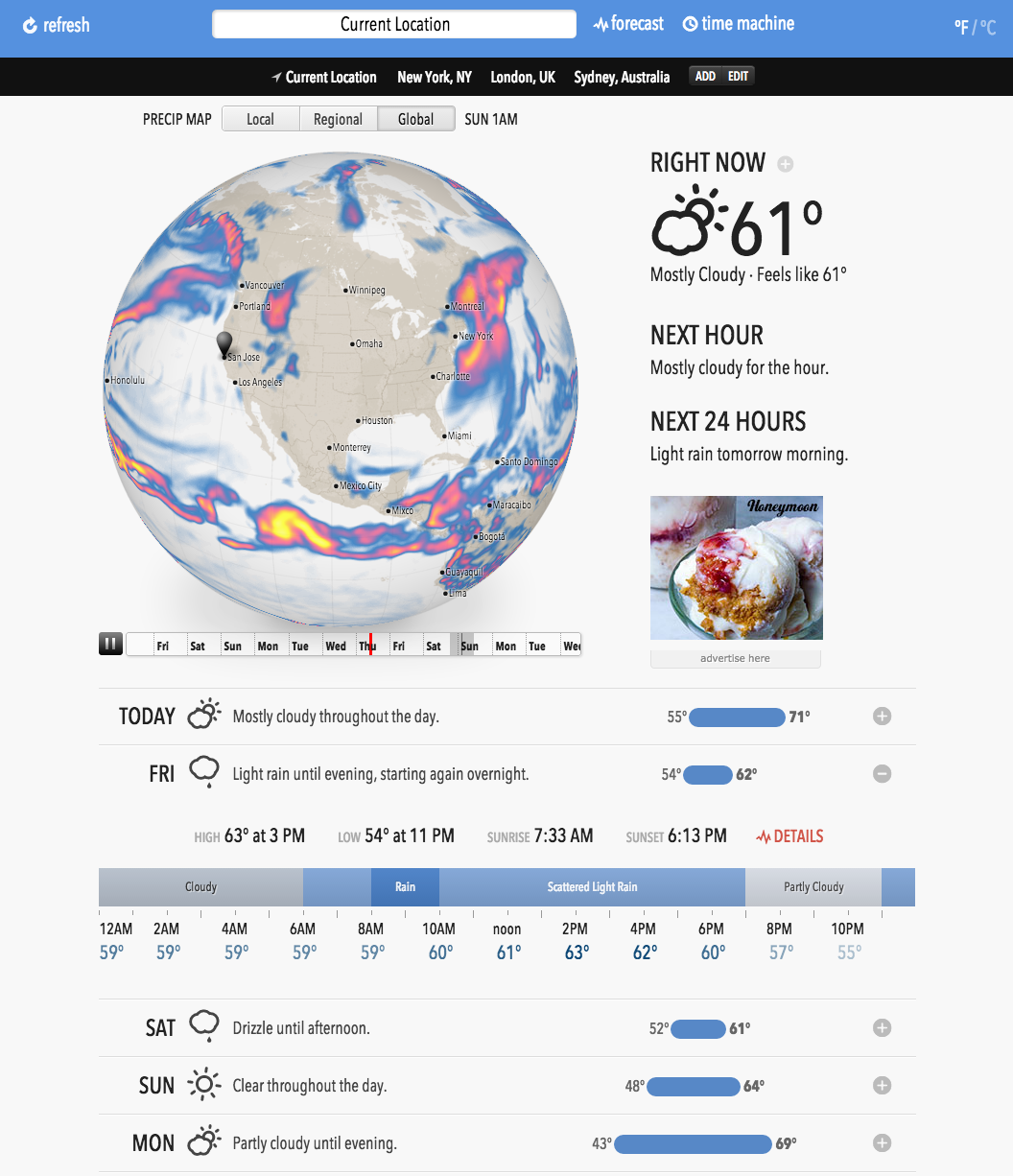 forecast.io
courtesy of William D.
Autumn 2014
HCI+D: User Interface Design, Prototyping, & Evaluation
6
Hall of Fame!
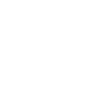 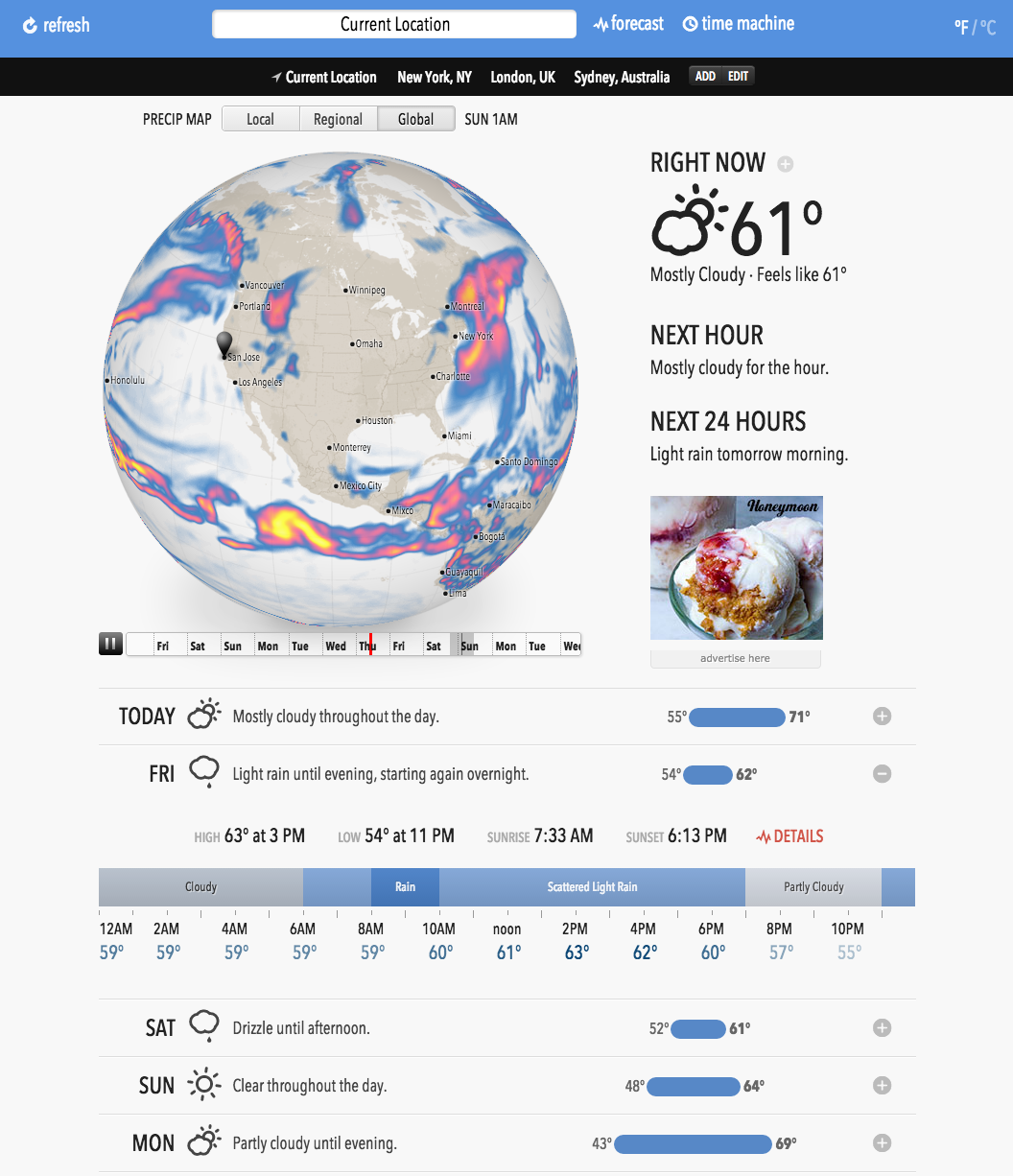 forecast.io
courtesy of William D.
Good
uncluttered visual design
key info large (current weather)
simple understandable icons
easy to scan week’s weather
optional details & animations
Bad
“Precip Map” takes a lot of space
advertising seems out of place
Autumn 2014
HCI+D: User Interface Design, Prototyping, & Evaluation
7
Heuristic Evaluation
October 30, 2014
[Speaker Notes: 1:33 (go a little faster)]
Outline
Visual Design Review
HE Process Overview
The Heuristics
Team Break
How to Perform Heuristic Evaluation
Heuristic Evaluation vs. Usability Testing
Autumn 2014
HCI+D: User Interface Design, Prototyping, & Evaluation
9
Visual Design Review
Start with Context, what is the nature of the information? What is the most important?
Avoid clutter, focus on the essence of your tasks – CUT!
Design first in? 
grayscale to focus on hierarchy
Small changes help us see 
key differences (e.g., small multiples)
Use color properly – not for 
ordering!
Only use one or two colors at a time, unless absolutely necessary
Autumn 2014
HCI+D: User Interface Design, Prototyping, & Evaluation
10
Evaluation
About figuring out how to improve design
Issues with lo-fi tests?
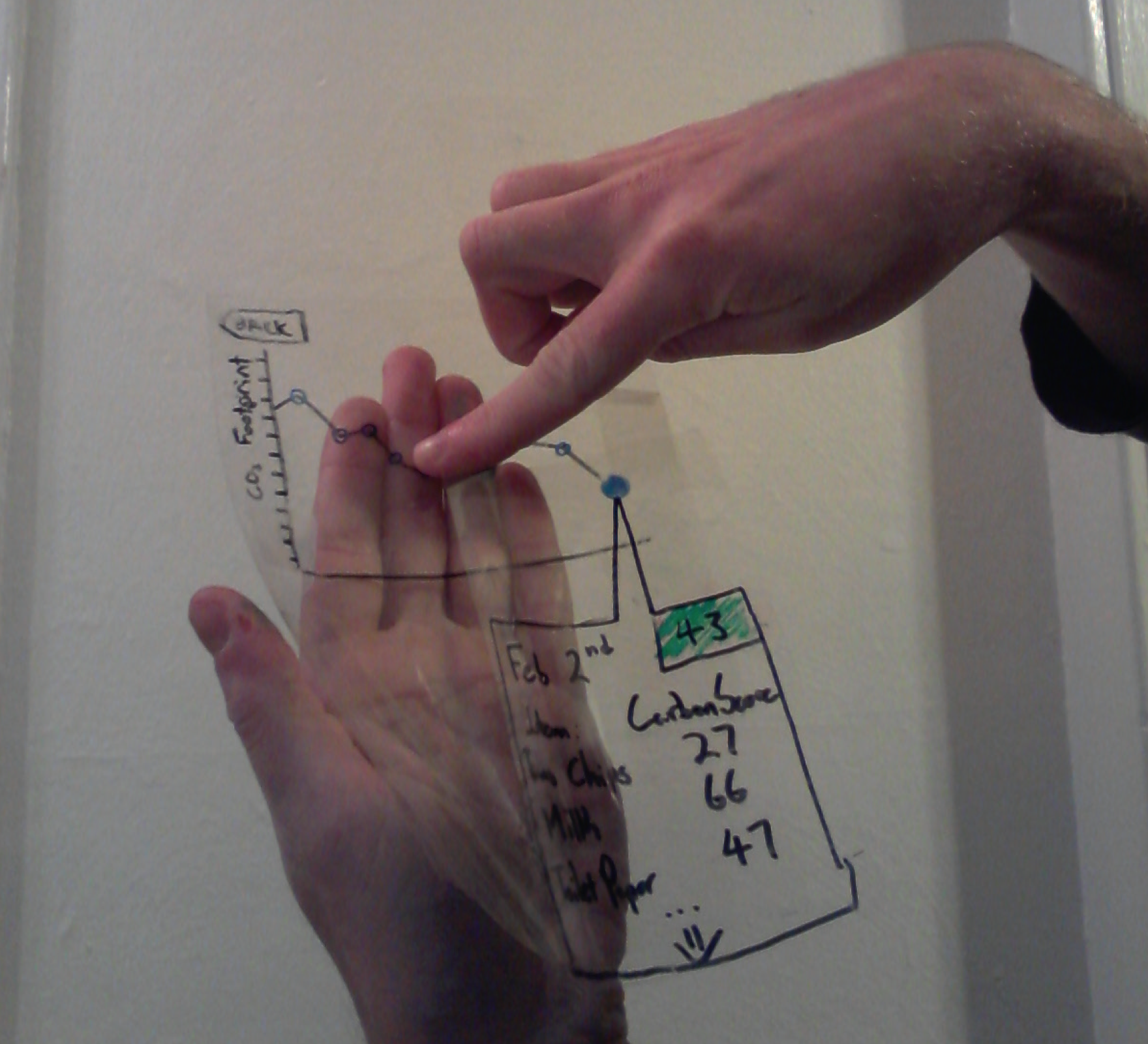 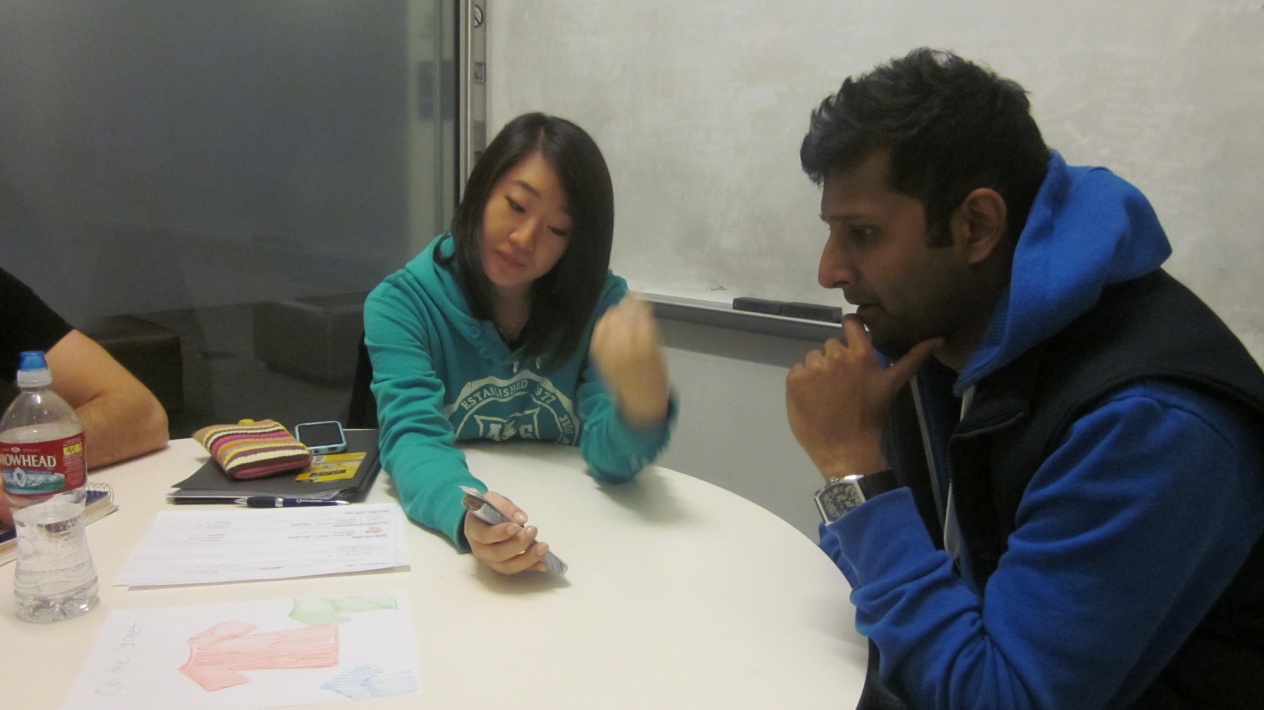 Autumn 2014
[Speaker Notes: Ask and THEN NEXT SLIDE]
Evaluation
About figuring out how to improve design
Issues with lo-fi tests?
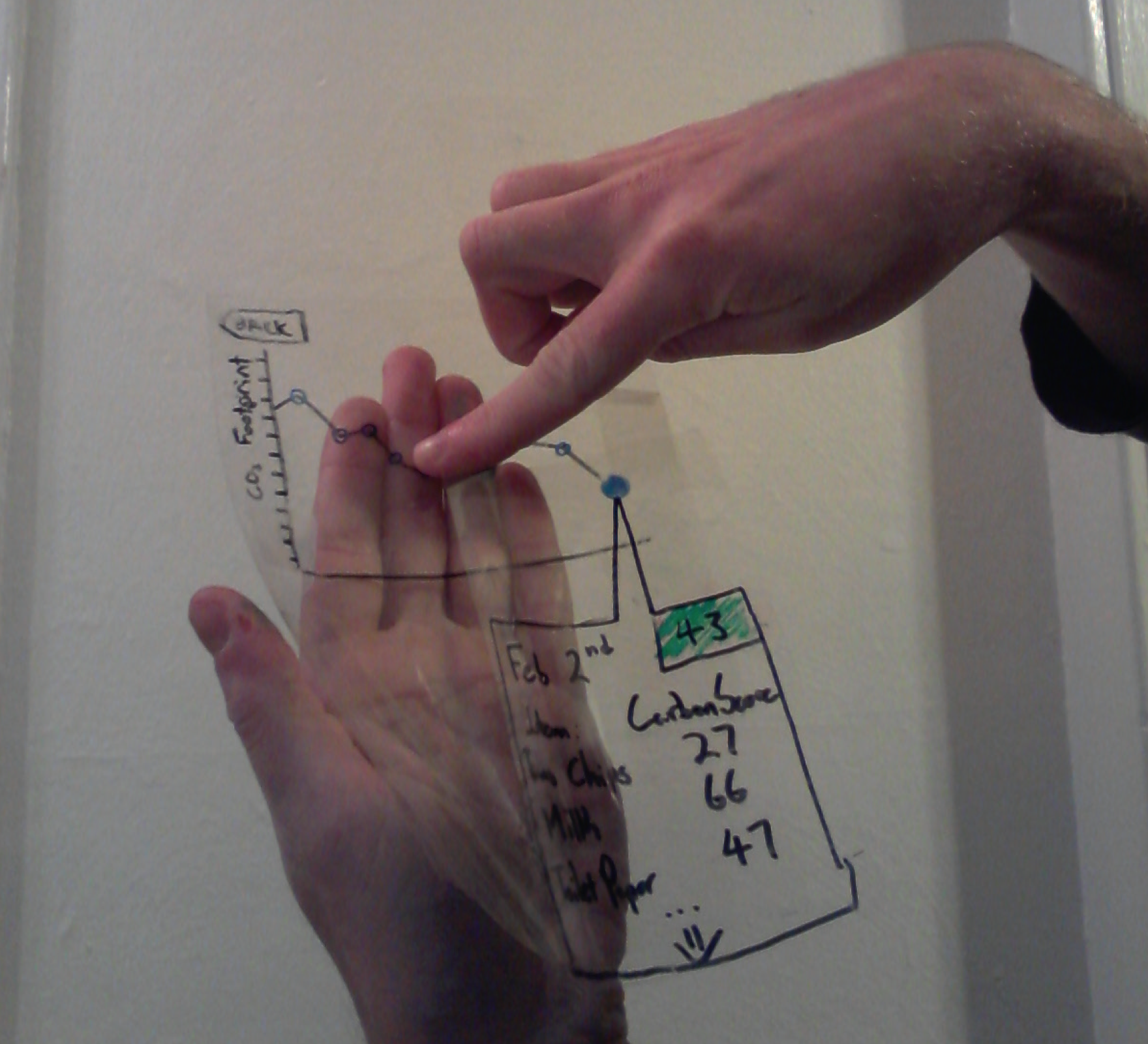 Not realistic
visuals & performance

Not on actual interface
can’t test alone

Need participants
Autumn 2014
[Speaker Notes: Issues with lo-fi:
Not realistic
Not on actual interface
Need participants]
Heuristic Evaluation
Developed by Jakob Nielsen
Helps find usability problems in a UI design
Small set (3-5) of evaluators examine UI
independently check for compliance with usability principles (“heuristics”)
3-5 evaluators because?
different evaluators will find different problems
evaluators only communicate afterwards
findings are then aggregated
Can perform on working UI or on sketches
Autumn 2014
HCI+D: User Interface Design, Prototyping, & Evaluation
13
Why Multiple Evaluators?
Every evaluator doesn’t find every problem

Good evaluators find both easy & hard ones
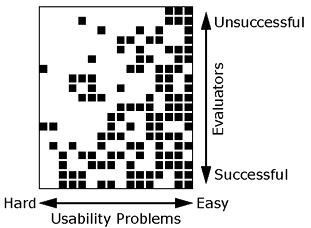 Autumn 2014
HCI+D: User Interface Design, Prototyping, & Evaluation
14
Heuristic Evaluation Process
Evaluators go through UI several times
inspect various dialogue elements
compare with list of usability principles
consider other principles/results that come to mind

Usability principles
Nielsen’s “heuristics”
supplementary list of category-specific heuristics
competitive analysis & user testing of existing products

Use violations to redesign/fix problems
Autumn 2014
HCI+D: User Interface Design, Prototyping, & Evaluation
15
Heuristics (original)
H1-1: Simple & natural dialog
H1-2: Speak the users’ language
H1-3: Minimize users’ memory load
H1-4: Consistency
H1-5: Feedback
H1-6: Clearly marked exits
H1-7: Shortcuts
H1-8: Precise & constructive 	error messages
H1-9: Prevent errors
H1-10: Help and documentation
Autumn 2014
HCI+D: User Interface Design, Prototyping, & Evaluation
16
[Speaker Notes: These were Nielsen’s original 10 heuristics. He revised them over years of testing on actual interfaces with a large number of evaluators.]
Heuristics (revised set)
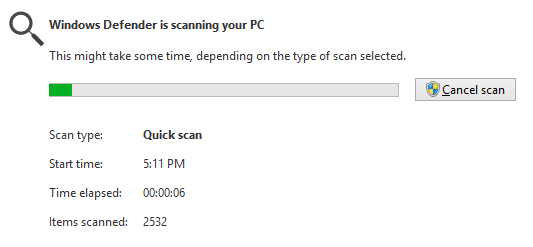 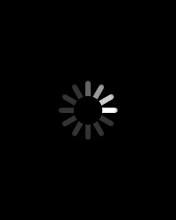 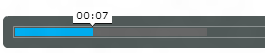 H2-1: Visibility of system status
keep users informed about what is going on
example: pay attention to response time 
0.1 sec: no special indicators needed, why? 
1.0 sec: user tends to lose track of data 
10 sec: max. duration if user to stay focused on action 
for longer delays, use percent-done progress bars
Autumn 2014
HCI+D: User Interface Design, Prototyping, & Evaluation
17
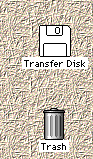 Heuristics (cont.)
Bad example: Mac desktop
Dragging disk to trash
should delete it, not eject it 
H2-2: Match between system & 	real world
follow real world conventions
speak the users’ language
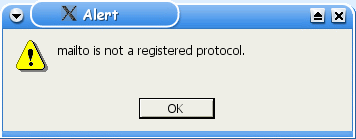 Autumn 2014
HCI+D: User Interface Design, Prototyping, & Evaluation
18
Heuristics (cont.)
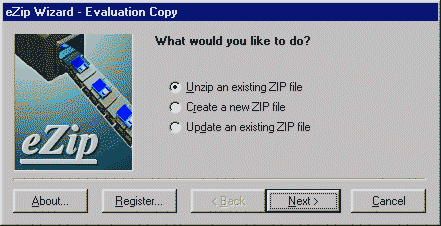 Wizards
must respond to Q before going to next
for infrequent tasks
e.g., router config.
not for common tasks
good for beginners
have 2 versions (WinZip)
H2-3: User control & freedom
“exits” for mistaken choices, undo, redo
don’t force down fixed paths
like that BART ticket machine…
Autumn 2014
HCI+D: User Interface Design, Prototyping, & Evaluation
19
[Speaker Notes: Depends on context – taking away control to provide clarity can sometimes be a good thing]
Heuristics (cont.)
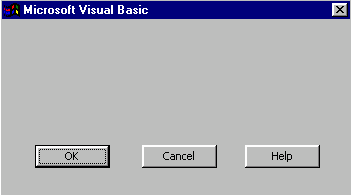 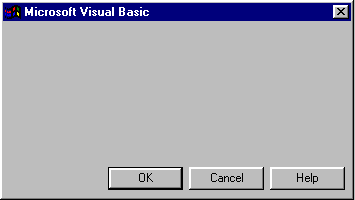 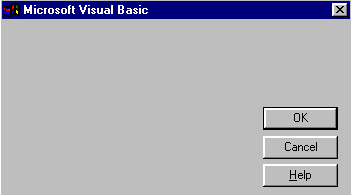 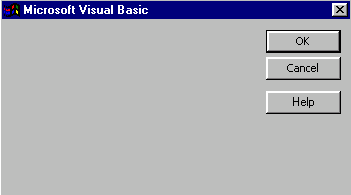 H2-4: Consistency & standards
Autumn 2014
HCI+D: User Interface Design, Prototyping, & Evaluation
20
[Speaker Notes: These are all from the same UI… what’s the problem? Why? (-> consistency)]
Heuristics (cont.)
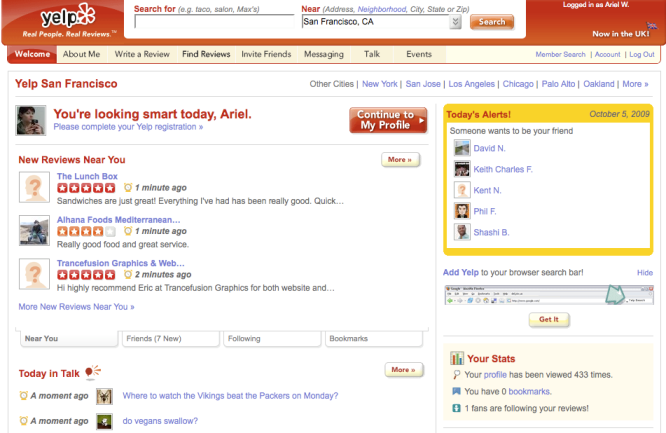 H2-4: Consistency & standards
use the same language, placement, etc. everywhere
follow platform conventions
H2-4: Consistency & standards
Autumn 2014
HCI+D: User Interface Design, Prototyping, & Evaluation
21
[Speaker Notes: Inconsistent use of you/me in UI – is it first or second person??]
Heuristics (cont.)
H2-5: Error prevention
H2-6: Recognition rather than recall
make objects, actions, options, & directions visible/easily retrievable
bad
good
% rm –rf *
%
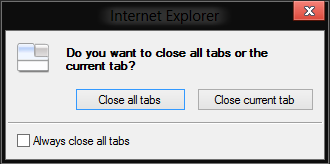 Autumn 2014
HCI+D: User Interface Design, Prototyping, & Evaluation
22
Heuristics (cont.)
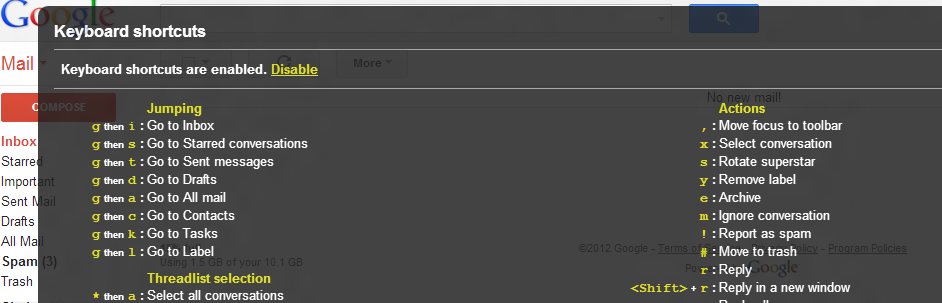 H2-7: Flexibility and efficiency of use
accelerators for experts (e.g., gestures, kb shortcuts)
allow users to tailor frequent actions (e.g., macros)
Autumn 2014
HCI+D: User Interface Design, Prototyping, & Evaluation
23
Heuristics (cont.)
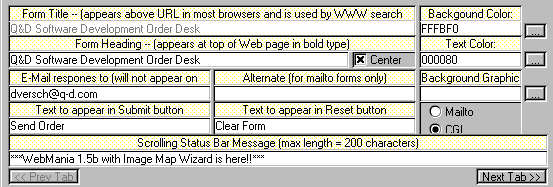 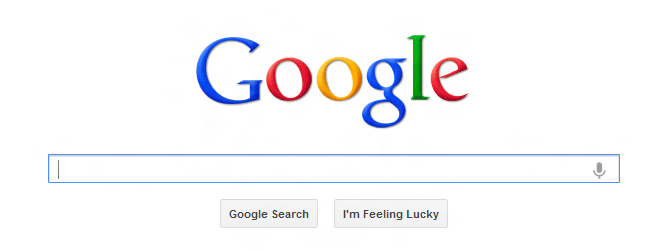 H2-8: Aesthetic & minimalist design
no irrelevant information in dialogues
Autumn 2014
HCI+D: User Interface Design, Prototyping, & Evaluation
24
Heuristics (cont.)
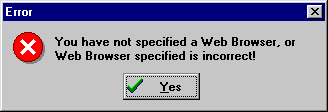 H2-9: Help users recognize, diagnose, & recover from errors
error messages in plain language
precisely indicate the problem
constructively suggest a solution
Autumn 2014
HCI+D: User Interface Design, Prototyping, & Evaluation
25
Good Error Messages
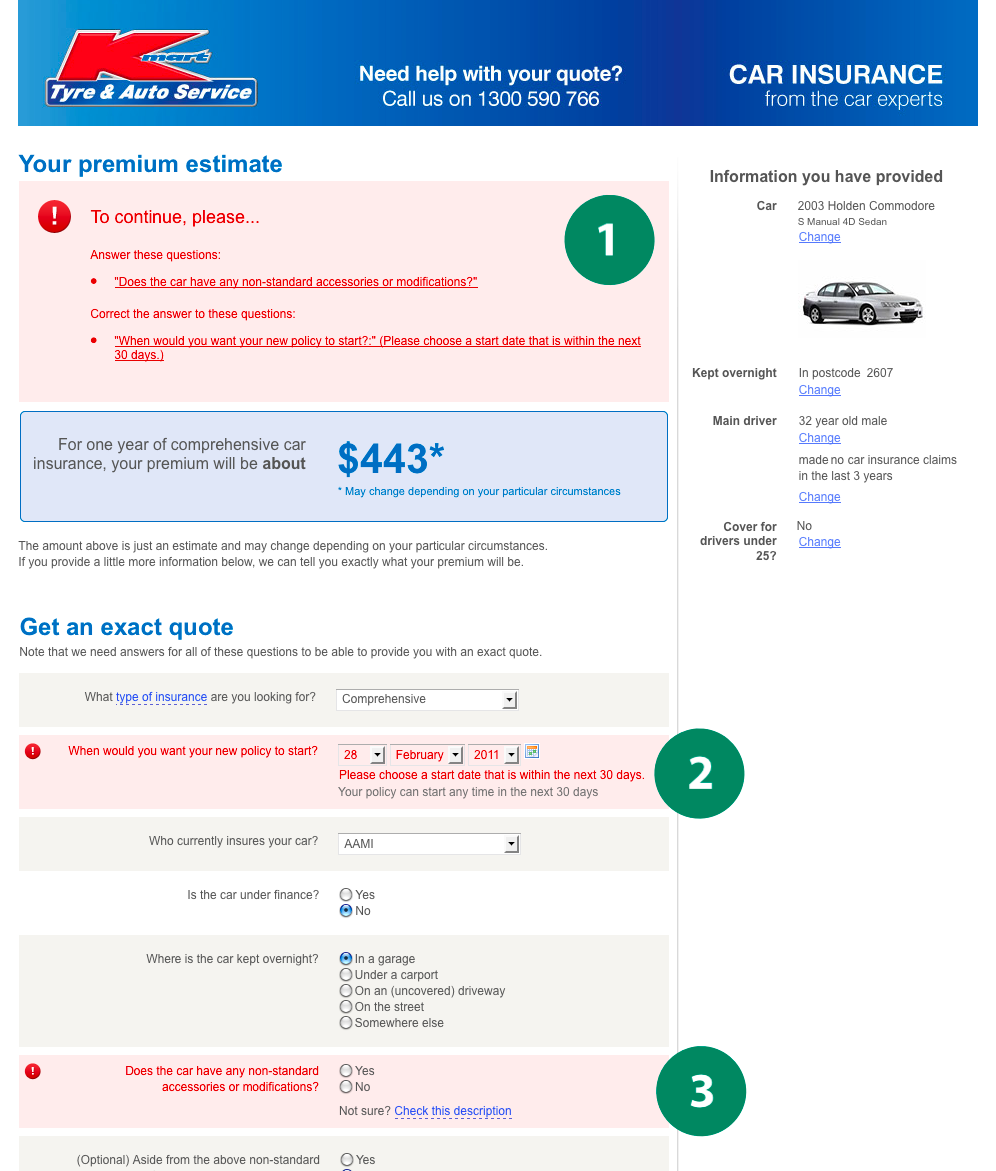 Clearly indicate what has gone wrong
Human readable
Polite
Describe the problem
Explain how to fix it
Highly noticeable
Autumn 2014
HCI+D: User Interface Design, Prototyping, & Evaluation
26
Heuristics (cont.)
H2-10: Help and documentation
easy to search
focused on the user’s task
list concrete steps to carry out
not too large
Autumn 2014
HCI+D: User Interface Design, Prototyping, & Evaluation
27
Autumn 2014
HCI+D: User Interface Design, Prototyping, & Evaluation
28
[Speaker Notes: Blue screen of death]
Autumn 2014
HCI+D: User Interface Design, Prototyping, & Evaluation
29
[Speaker Notes: Much better than the older blue screen of death]
Mobile Heuristics
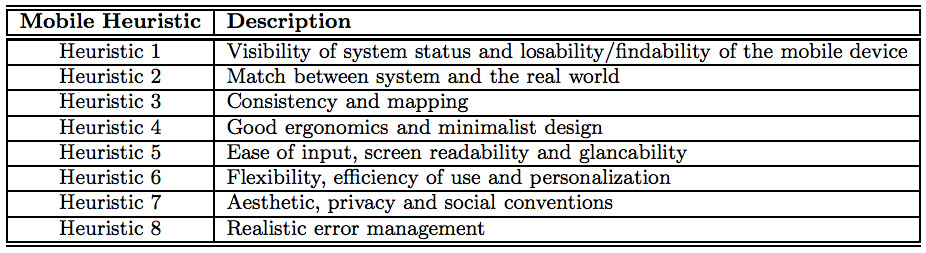 Enrico Bertini, Silvia Gabrielli, and Stephen Kimani. 2006. Appropriating and assessing heuristics for mobile computing. In Proceedings of the working conference on Advanced visual interfaces (AVI '06). ACM, New York, NY, USA, 119-126. DOI=10.1145/1133265.1133291 http://doi.acm.org/10.1145/1133265.1133291
Autumn 2014
HCI+D: User Interface Design, Prototyping, & Evaluation
30
[Speaker Notes: Nielsen’s heuristics aren’t the ONLY set; there are multiple options]
Q U I Z
Autumn 2014
HCI+D: User Interface Design, Prototyping, and Evaluation
31
[Speaker Notes: quiz came at 12:10]
URL ONLY AVAILBLE IN CLASS
Autumn 2014
HCI+D: User Interface Design, Prototyping, and Evaluation
32
team break
(20 minutes)
Autumn 2014
HCI+D: User Interface Design, Prototyping, & Evaluation
33
Phases of Heuristic Evaluation
1) Pre-evaluation training
give evaluators needed domain knowledge & information on the scenario
2) Evaluation
individuals evaluates UI & makes list of problems
3) Severity rating
determine how severe each problem is
4) Aggregation
group meets & aggregates problems (w/ ratings)
5) Debriefing
discuss the outcome with design team
Autumn 2014
HCI+D: User Interface Design, Prototyping, & Evaluation
34
How to Perform Evaluation
At least two passes for each evaluator
first to get feel for flow and scope of system
second to focus on specific elements
If system is walk-up-and-use or evaluators are domain experts, no assistance needed
otherwise might supply evaluators with scenarios
Each evaluator produces list of problems
explain why with reference to heuristic or other information
be specific & list each problem separately
Autumn 2014
HCI+D: User Interface Design, Prototyping, & Evaluation
35
Examples
Can’t copy info from one window to another
Violates “Minimize the users’ memory load” (H1-3)
fix: allow copying
Typography uses different fonts in 3 dialog boxes
Violates “Consistency and standards” (H2-4)
slows users down
probably wouldn’t be found by user testing
fix: pick a single format for entire interface
Autumn 2014
HCI+D: User Interface Design, Prototyping, & Evaluation
36
How to Perform Heuristic Evaluation
Why separate listings for each violation?
risk of repeating problematic aspect
may not be possible to fix all problems

Where problems may be found
single location in UI
two or more locations that need to be compared
problem with overall structure of UI
something that is missing
common problem with paper prototypes
note: sometimes features are implied by design docs and just haven’t been “implemented” – relax on those
Autumn 2014
HCI+D: User Interface Design, Prototyping, & Evaluation
37
Severity Rating
Used to allocate resources to fix problems 
Estimates of need for more usability efforts
Combination of
frequency
impact
persistence (one time or repeating)
Should be calculated after all evals. are in
Should be done independently by all judges
Autumn 2014
HCI+D: User Interface Design, Prototyping, & Evaluation
38
Severity Ratings (cont.)
0 – don’t agree that this is a usability problem
1 - cosmetic problem 
2 - minor usability problem
3 - major usability problem; important to fix
4 - usability catastrophe; imperative to fix
Autumn 2014
HCI+D: User Interface Design, Prototyping, & Evaluation
39
Debriefing
Conduct with evaluators, observers, and development team members
Discuss general characteristics of UI
Suggest potential improvements to address major usability problems
Dev. team rates how hard things are to fix
Make it a brainstorming session
little criticism until end of session
Autumn 2014
HCI+D: User Interface Design, Prototyping, & Evaluation
40
Severity Ratings Example
1. [H1-4 Consistency] [Severity 3][Fix 0] 

The interface used the string “Save” on the first screen for saving the user's file, but used the string “Write file” on the second screen. Users may be confused by this different terminology for the same function.
Autumn 2014
HCI+D: User Interface Design, Prototyping, & Evaluation
41
HE vs. User Testing
HE is much faster
1-2 hours each evaluator vs. days-weeks
HE doesn’t require interpreting user’s actions
User testing is far more accurate (by def.)
takes into account actual users and tasks
HE may miss problems & find “false positives”

Good to alternate between HE & user testing
find different problems
don’t waste participants
Autumn 2014
HCI+D: User Interface Design, Prototyping, & Evaluation
42
Results of Using HE
Discount: benefit-cost ratio of 48 [Nielsen94]
cost was $10,500 for benefit of $500,000
value of each problem ~15K (Nielsen & Landauer)
how might we calculate this value?
in-house  productivity;  open market  sales
Correlation between severity & finding w/ HE
Single evaluator achieves poor results
only finds 35% of usability problems
5 evaluators find ~ 75% of usability problems
why not more evaluators???? 10? 20?
adding evaluators costs more & won’t find more probs
Autumn 2014
HCI+D: User Interface Design, Prototyping, & Evaluation
43
Decreasing Returns
problems found
benefits / cost
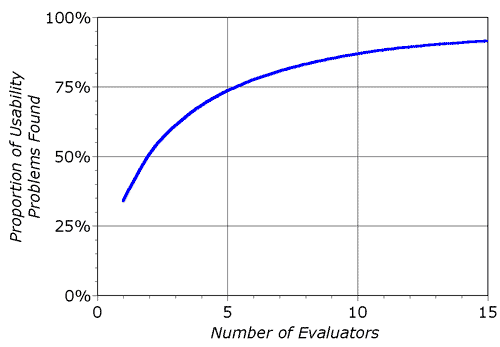 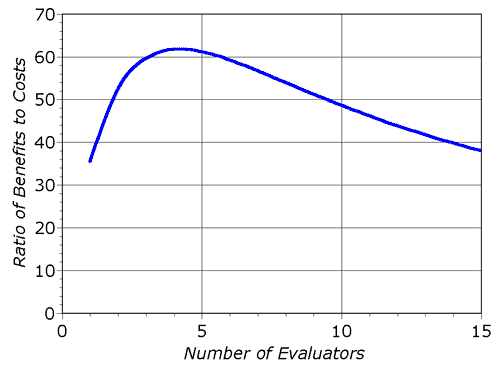 * Caveat: graphs for a specific example
Autumn 2014
HCI+D: User Interface Design, Prototyping, & Evaluation
44
Summary
Have evaluators go through the UI twice
Ask them to see if it complies with heuristics
note where it doesn’t & say why
Combine the findings from 3 to 5 evaluators
Have evaluators independently rate severity
Alternate with user testing
Autumn 2014
HCI+D: User Interface Design, Prototyping, & Evaluation
45
Further ReadingEvaluation
Books
Usability Engineering, by Nielsen, 1994
Web Sites & mailing lists
http://www.nngroup.com/articles/
Autumn 2014
HCI+D: User Interface Design, Prototyping, & Evaluation
46
Next Time
User Testing
No Reading

Individual assignment
Simple Heuristic Evaluation (individual)
Due Tue, Nov. 4 at 11:59 PM (via CourseWork)

Looking ahead
week off from major team project work
you will be doing Heuristic Evaluation of other team’s next week
next week get basic web sites together (for HE)
Autumn 2014
HCI+D: User Interface Design, Prototyping, & Evaluation
47